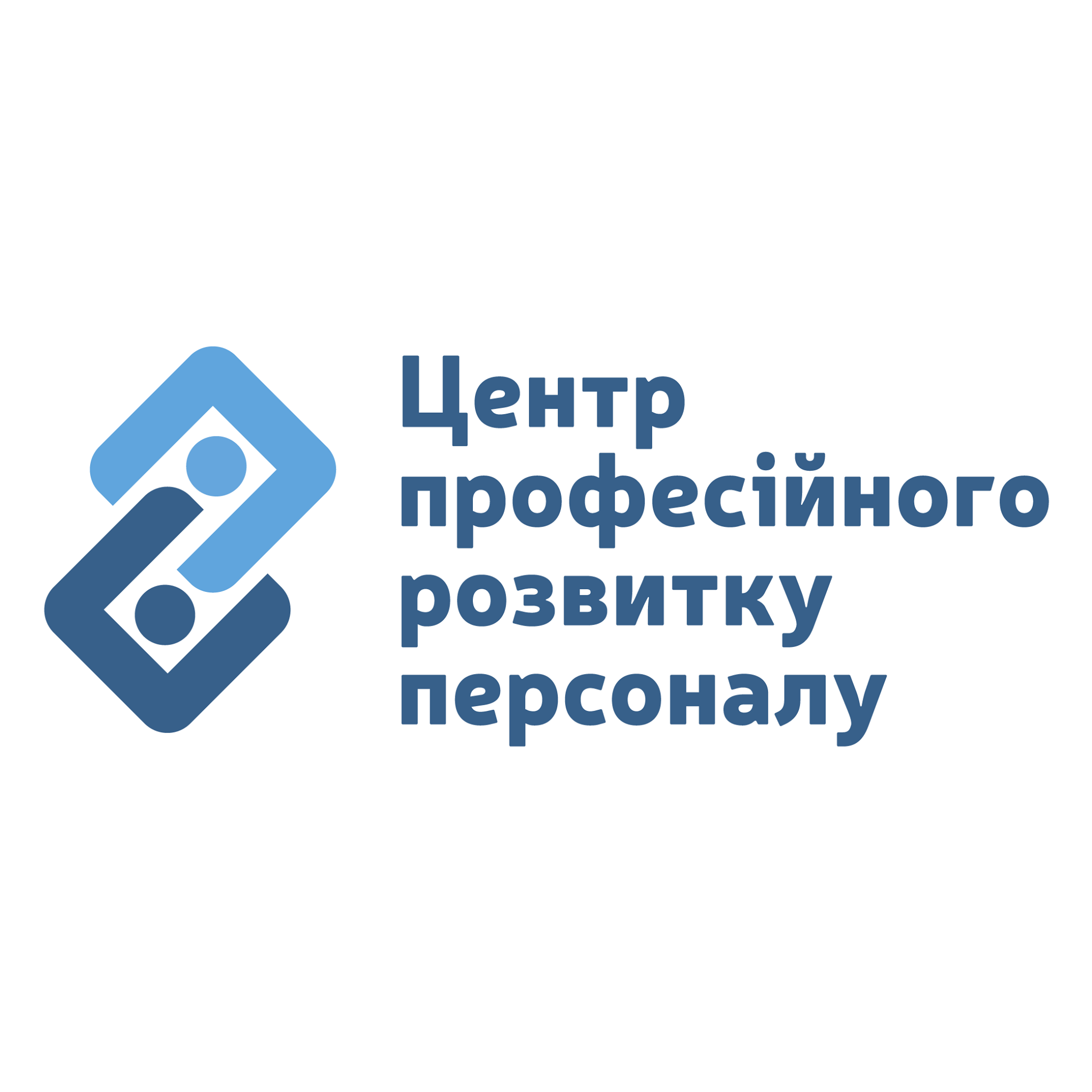 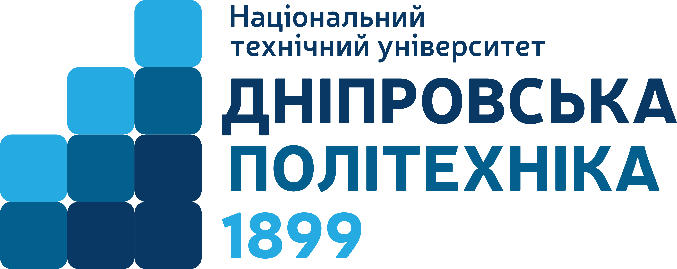 «ДИСТАНЦІЙНЕ НАВЧАННЯ: конструювання, реалізація та якість викладання»

Тема «Створення навчально-методичного забезпечення: у фокусі якість»


спікер: начальник навчально-методичного відділу                             Юлія ЗАБОЛОТНА
Питання, що винесені на розгляд
Види навчальних видань
Загальні вимоги до навчально-методичної літератури
Структура та зміст навчальних видань
Порядок розгляду рукописів та видання навчально-методичної літератури
Нормативні документи
Лист МОН України від 09.07.2018 №1/9-434 «Щодо рекомендацій з навчально-методичного забезпечення» http://surl.li/hcjuo 
Положення про навчально-методичне забезпечення освітнього процесу Національного технічного університету «Дніпровська політехніка» http://surl.li/dnige  
Положення про видання в світ інформаційно-методичного забезпечення освітнього процесу в Національному технічному університеті «Дніпровська політехніка» http://surl.li/chnaq
Види навчальних видань
Відповідно до Законів України «Про освіту» та «Про вищу освіту», Вчена рада університету вирішує питання складу та змісту навчально-методичного забезпечення освітнього процесу з урахуванням вимог законодавства, специфіки університету, галузі знань та/або спеціальності, конкретної освітньої програми тощо.

За вимогами Положення про навчально-методичне забезпечення освітнього процесу НТУ «ДП» навчально-методичне забезпечення освітнього процесу передбачає наявність:
затверджених в установленому порядку всіх освітніх (освітньо-професійних, освітньо-наукових, освітньо-творчих) програм та навчальних планів, за якими здійснюється підготовка здобувачів вищої освіти;
Види навчальних видань
робочих програм (силабусів) з ycix дисциплін навчальних планів, включаючи вибіркові дисципліни, які містять: програму навчальної дисципліни, заплановані результати навчання, порядок оцінювання результатів навчання, рекомендовану літературу (основну, допоміжну), інформаційні ресурси в Інтернеті; 

методичних матеріалів для проведення вcix видів практичної підготовки до кожної освітньої програми; 

методичних матеріалів для проведення підсумкової атестації здобувачів вищої освіти.
Види навчальних видань
Інші документи і форми навчально-методичного забезпечення дисципліниможуть визначати викладач та кафедра, виходячи із необхідності максимально повного надання здобувачам освіти всієїінформації та матеріалів, необхідних для успішного вивчення дисципліни.Зокрема, це можуть бути підручники та навчальні посібники, а також авторські матеріали, розроблені викладачем:
конспекти лекцій;
методичні вказівки та рекомендації;
індивідуальні завдання;
збірники ситуаційних завдань (кейсів);
приклади розв’язування типових задач чи виконання типових завдань;
комп’ютерні презентації;
ілюстративні матеріали;
каталоги ресурсів тощо.
Види навчальних видань
Для максимально повного надання здобувачам освіти всієї інформації та матеріалів, необхідних для успішного опанування компонентів освітніх програм необхідно передбачити інформаційне та методичне забезпечення цих компонентів. 

Інформаційне забезпечення здійснюється за допомогою навчальних видань. 

Методичне забезпечення освітнього процесу здійснюється рекомендаціями для здобувачів вищої освіти щодо опанування очікуваних результатів навчання за видами навчальних занять, практик, індивідуальних завдань, контрольних заходів.

Навчальне видання – це видання, що містить систематизовані відомості наукового або прикладного характеру, викладені у зручній для вивчення і викладання формі.
Види навчальних видань
Підручник – навчальне видання, що містить у повному обсязі систематичний виклад навчальної дисципліни, відповідає навчальній програмі та має відповідний офіційно наданий гриф. 

Навчальний посібник – навчальне видання, що доповнює або частково (повністю) замінює підручник і має відповідний офіційно наданий гриф.
 
Навчально-методичний посібник – навчальний посібник, основним змістом якого є методика викладання навчальної дисципліни або методика щодо розвитку та виховання особистості.
Види навчальних видань
Навчальний наочний посібник – навчальний посібник, основним змістом якого є зображення, що унаочнюють предмет навчальної дисципліни.

Хрестоматія – навчальний посібник, що містить літературно-художні, історичні, музичні та інші твори чи уривки з них, які є предметом вивчення у навчальній дисципліні.
 
Практикум – навчальний посібник, що містить видання практичних завдань і (або) вправ, що сприяють засвоєнню набутих знань, умінь і навичок. До практикумів належать збірники задач і вправ, тестові завдання, збірники диктантів і переказів, інструкції до лабораторних і практичних робіт тощо.
Загальні вимоги до навчально-методичної літератури
Уміння створювати зрозумілі здобувачам навчальні тексти – обов’язкова компетенція викладача вищої школи. 

Навчально-методична література, перш за все, має бути зрозумілою. 

Нерозуміння інформації породжує в здобувача негативні емоції, що блокують мислення, бажання вчитись, гальмує перетворення  інформації у знання та уміння. 

Доступність змісту навчально-методичної літератури забезпечується за рахунок трьох чинників: 
використання досконалої літературної мови; 
якістю ілюстративного матеріалу; 
систематизованого викладу інформації.
Структура та зміст навчальних видань
Структура та зміст навчальних видань мають відповідати наступним принципам:
підпорядкованість робочій програмі навчальної дисципліни; 

добір адекватного навчального матеріалу та його подання в такому вигляді, що забезпечує засвоєння з максимальною швидкістю в межах певних організаційних форм та використання технічних засобів навчання;

реалізація універсальних компетентностей, що не залежать від предметної області, але важливі для особистісного розвитку здобувача та успішної подальшої діяльності в різних галузях;
 
відображення новітніх досягнень науки, техніки, суспільного життя; 

сприяння проблемному підходу до засвоєння знань, орієнтації здобувача на самостійний пошук інформації та навчально-творчу діяльність;
Структура та зміст навчальних видань
формування вміння самостійно засвоювати знання завдяки оволодінню технологіями навчальної діяльності (самоорганізація, планування, рефлексія, самооцінка);
 
спрямованість на сприйняття й розуміння, осмислення та засвоєння матеріалу через доступність, точність і ясність мови, мовну правильність, чистоту, дотримання лексичних, граматичних, орфографічних, стилістичних, фразеологічних норм тощо;
 
забезпечення наступності освітнього процесу та відповідності подання матеріалу віковим особливостям здобувачів;
 
використання образотворчих засобів для надання привабливості, підвищення рівня наочності, впливу на естетичне виховання здобувачів;
 
регламентованість обсягу відповідно до кредитів на засвоєння її компонентів за освітньою програмою.
Порядок розгляду рукописів та видання навчально-методичної літератури
Підготовка рукописів навчально-методичної літератури здійснюється науково-педагогічними працівниками кафедр відповідно до плану видань факультету/інституту. 
До складу авторів можуть залучатись науково-педагогічні працівники будь-яких кафедр університету, інших закладів вищої освіти, фахівці виробництва. 

Навчальним виданням, які в повному обсязі відповідають Положенню про порядок видання в світ інформаційно-методичного забезпечення освітнього процесу в Національному технічному університеті «Дніпровська політехніка», Вчена рада університету надає гриф. 

Публікація інших видань передбачає отримання рекомендації навчально-методичного відділу на підставі експертизи.
Порядок розгляду рукописів та видання навчально-методичної літератури
З метою отримання експертного висновку автору рукопису необхідно надати в електронному вигляді до сектору методичного забезпечення навчального процесу навчально-методичного відділу такі документи:
рукопис навчально-методичного видання;
робочу програму навчальної дисципліни;
скановану копію обґрунтування доцільності видання (вимоги до змісту обґрунтування  за посиланням  http://surl.li/chnaq , стор.18-19; документ підписується завідувачем кафедри та головою науково-методичної комісії спеціальності);
скановану копію витягу з протоколу засідання кафедри (під час засідання кафедри рукопис розглядається на предмет обґрунтування доцільності  видання, визначення відповідності змісту робочої програми навчальної дисципліни, вимогам стандартів вищої освіти й погодження складу авторів);
Порядок розгляду рукописів та видання навчально-методичної літератури
скановану копію витягу з протоколу засідання науково-методичної комісії спеціальності, для якої розроблено навчально-методичне забезпечення (під час засідання науково-методичної комісії рукопис розглядається на предмет затвердження обґрунтування доцільності  видання, особливу увагу звертають на відповідність змісту навчально-методичної літератури очікуваним результатам навчання, що визначені робочою програмою певного освітнього компонента);
скановані копії двох-трьох рецензій  у разі необхідності (рукопис навчального видання (підручник, навчальний посібник, навчально-методичний посібник, навчальний наочний посібник,  хрестоматія, практикум) подається на рецензію двом-трьом фахівцям інших закладів вищої освіти, організацій, підприємств тощо. Рукописи матеріалів методичного забезпечення (конспекти лекцій, методичні рекомендації) не підлягають рецензуванню).
Порядок розгляду рукописів та видання навчально-методичної літератури
Навчально-методичний відділ здійснює експертизу рукописів на відповідність Положенню про порядок видання в світ інформаційно-методичного забезпечення освітнього процесу в Національному технічному університеті «Дніпровська політехніка» http://surl.li/chnaq

Після отримання експертного висновку навчально-методичного відділу автори мають право подати рукописи навчальних видань та методичних матеріалів на редагування фахівцями редакційного відділу або здійснювати редакційне опрацювання самостійно. 

Для рукописів навчальних видань, що претендують на гриф Вченої ради, редагування фахівцями редакційного відділу є обов’язковим.
На рахунок експертизи навчально-методичних видань та вирішення інших питань щодо навчально-методичного забезпечення просимо звертатися до співробітників навчально-методичного відділу:

Заболотна Юлія Олександрівна – начальник навчально-методичного відділу zabolotna.yu.o@nmu.one 

Стрижка Марина Анатоліївна – методист вищої категорії навчально-методичного відділу stryzhka.m.a@nmu.one
ВСЕ БУДЕ УКРАЇНА!!!
Хай Вам щастить!